Application Conversionz/OS COBOL to Windows COBOL SQL ServerFor Client: Example
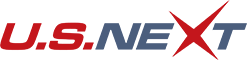 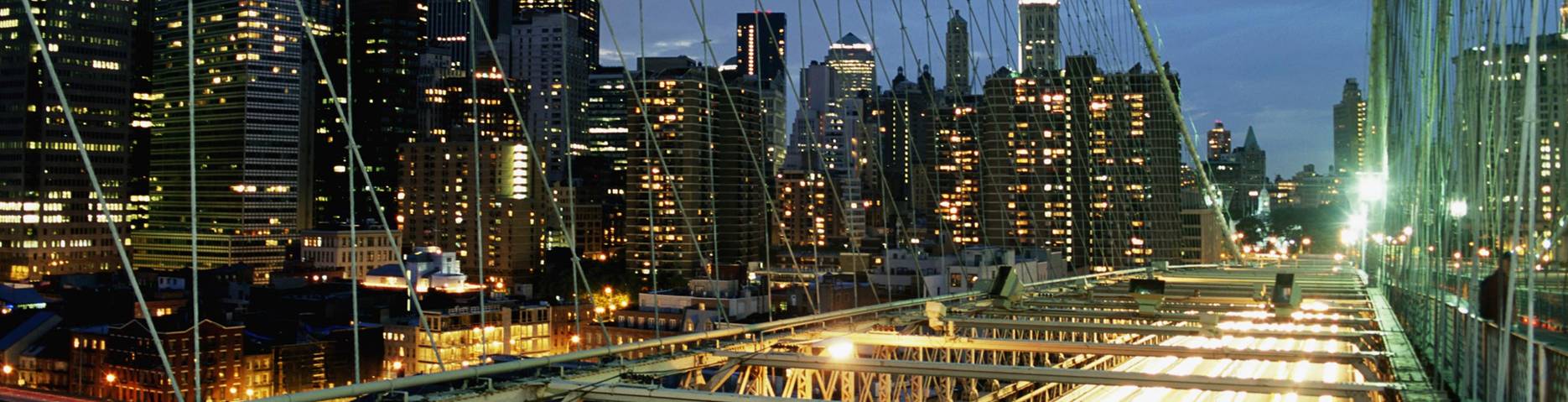 10-Dec-20
Confidential
1
Cothern Overview
Cothern Background
Cothern Services
Established in 1981
IBM Partner since 1983 
Headquarters: Jackson, MS
IBM Development Partner            IBM Subcontractor
Clients include many Fortune 500 companies and hundreds of others worldwide
Partner for large scale, complex z/OS, Windows, AIX, Linux, and IBM i conversion projects
Application Conversion and complete migration of large scale, complex application workloads to Windows, z/OS, IBM Power AIX/i and Linux
Long Term Support 
Application Modernization                  & Re-Engineering 
Application Development
Contact Center Solution design, configuration,  implementation, and long term support services
Cothern Value Proposition
Partners
Very Low Risk and highly cost effective application migration. Over 300 projects with 100% success rate.
Native Conversion process utilizes standard  operating system and database functionality. Requires no additional emulation software or licensing
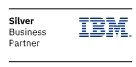 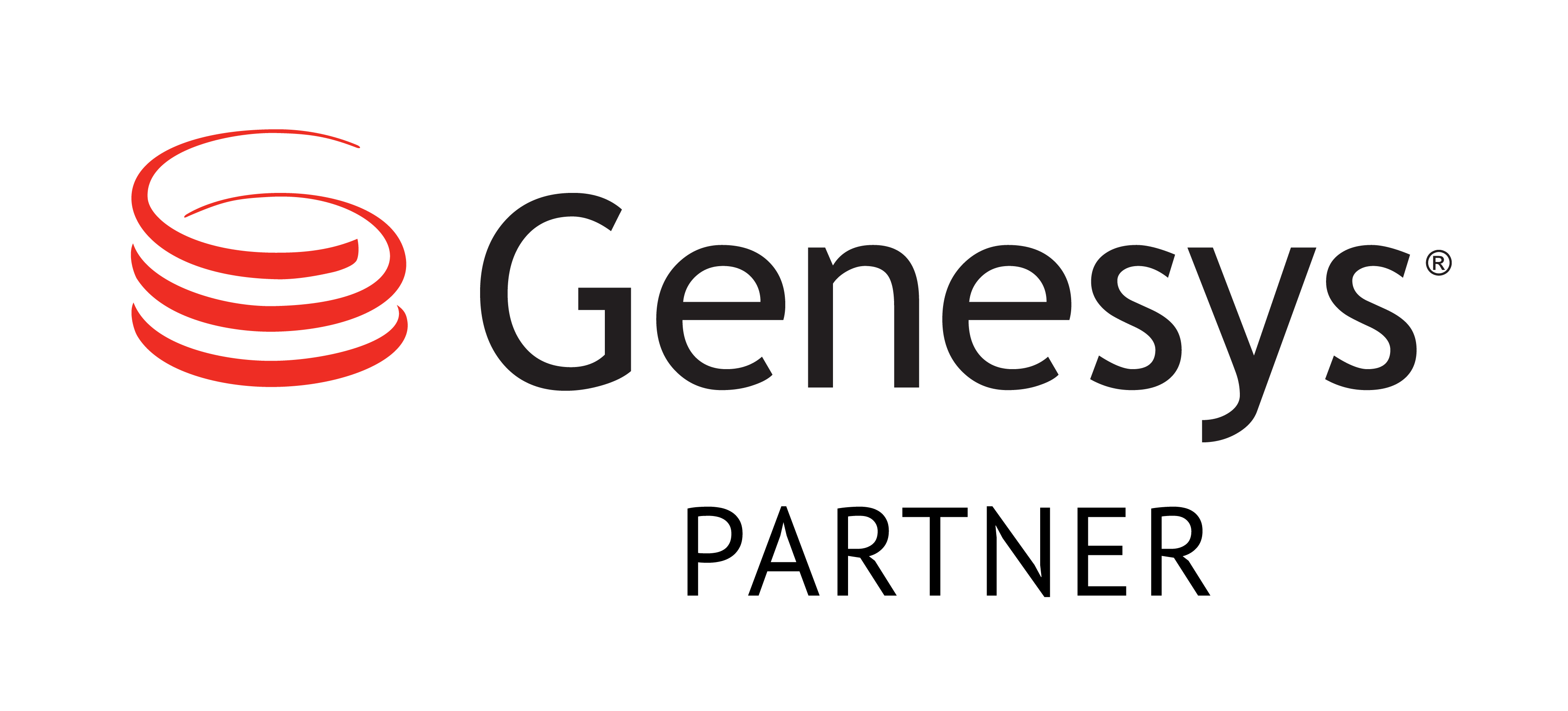 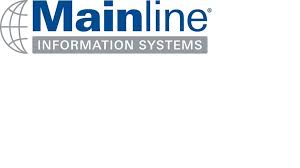 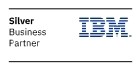 2
Reference Clients
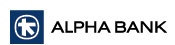 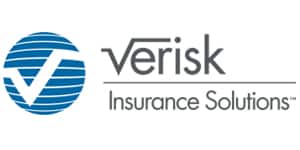 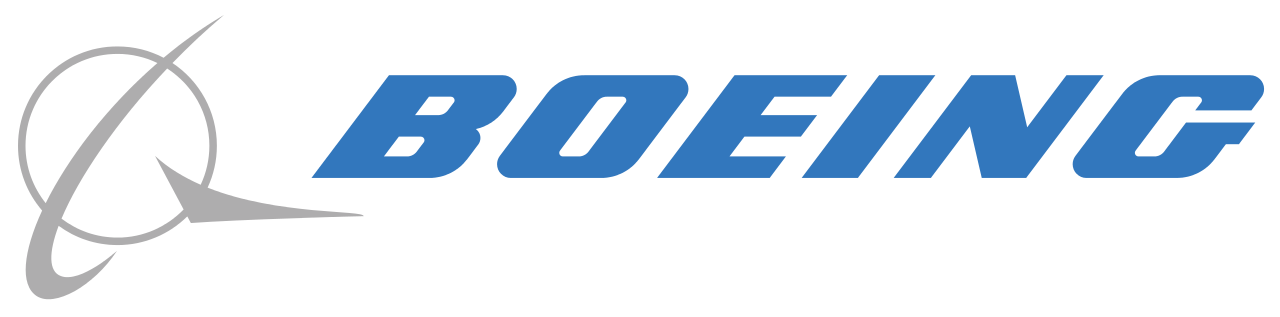 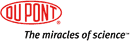 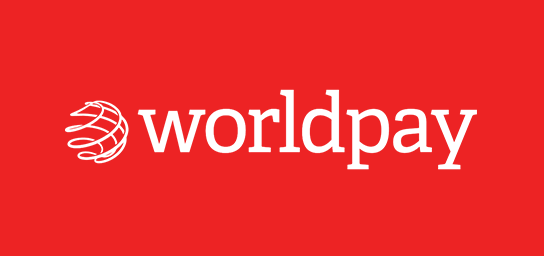 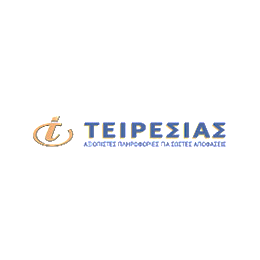 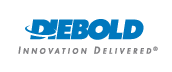 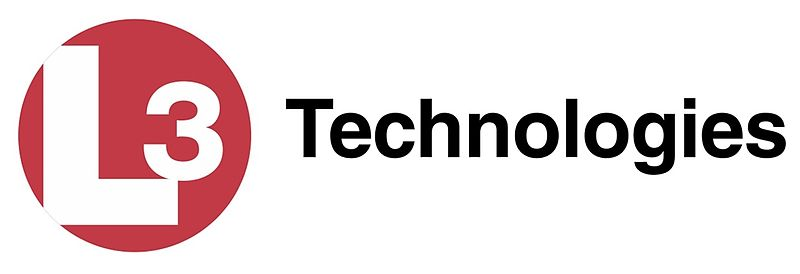 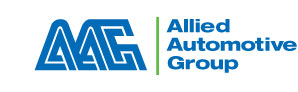 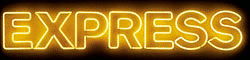 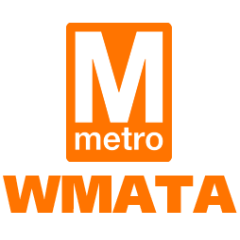 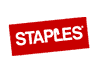 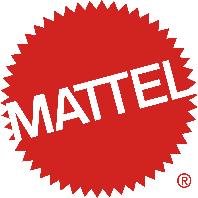 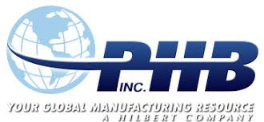 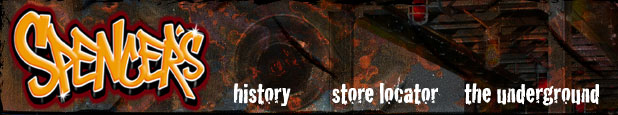 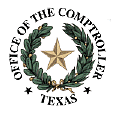 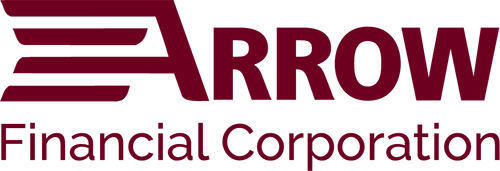 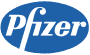 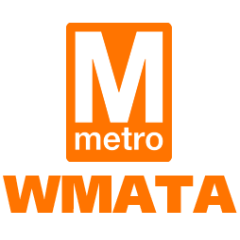 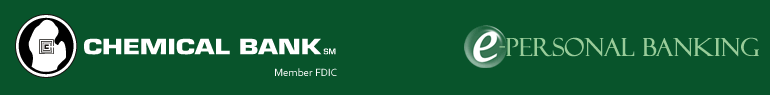 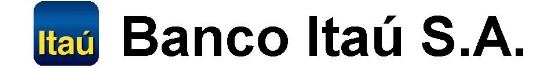 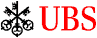 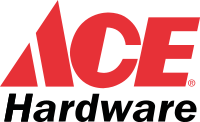 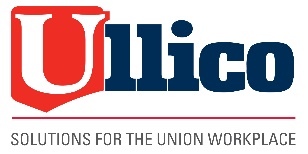 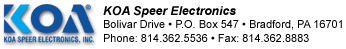 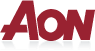 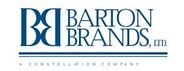 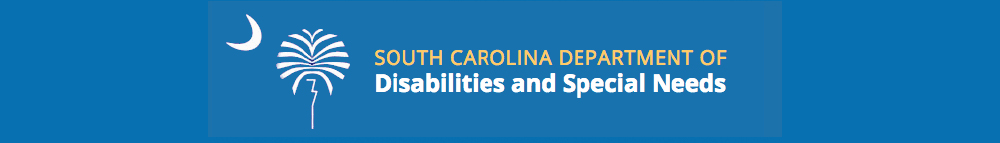 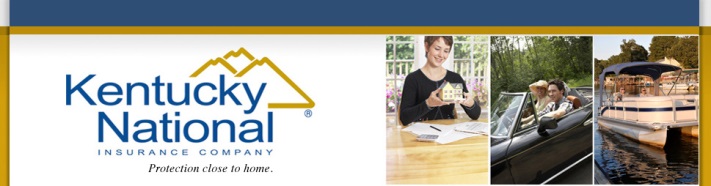 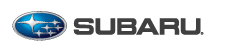 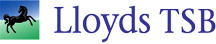 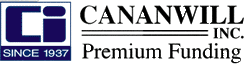 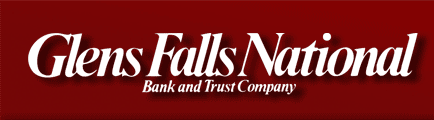 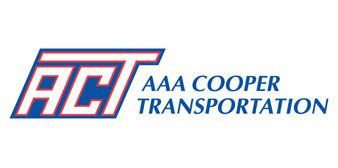 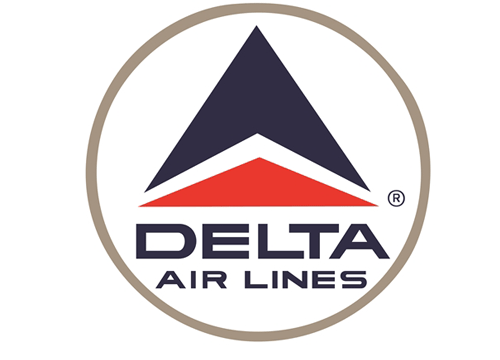 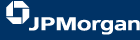 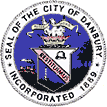 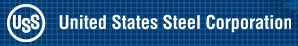 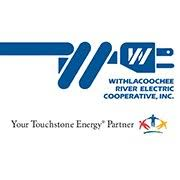 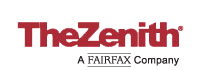 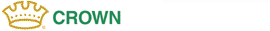 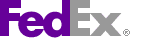 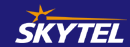 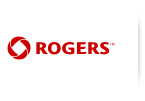 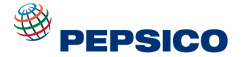 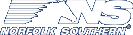 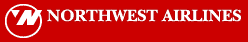 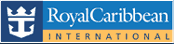 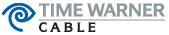 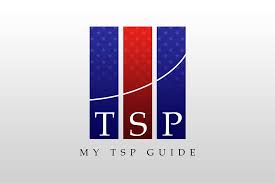 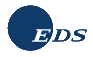 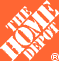 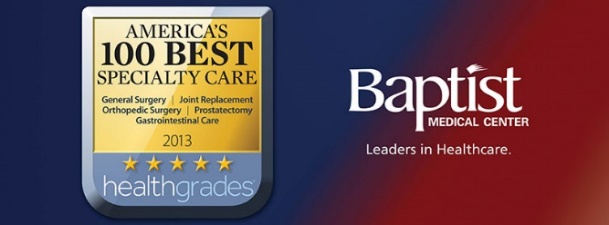 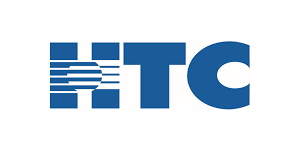 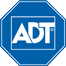 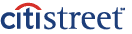 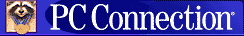 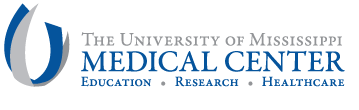 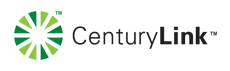 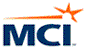 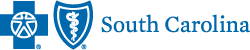 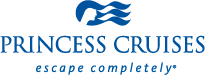 3
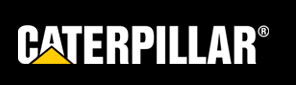 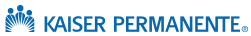 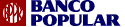 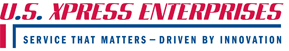 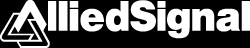 Application Conversion and Migration Tools
Analysis, Conversion,         and  Migration Tools

Source Code 
Online-Batch
Job Control
Screen Definition
BMS MFS ISPF SCBL
Database 
Schemas  Indexing
SQL
Data Transformation
Data Utilities
Query/4GL Languages
Custom Forms  AFP
Printing
External Interfaces
Web Interfaces
Job Scheduling
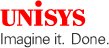 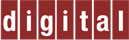 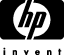 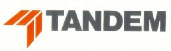 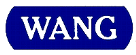 Original appearance and function 
Native conversion using standard operating system and database functions
All Entities necessary for Conversion
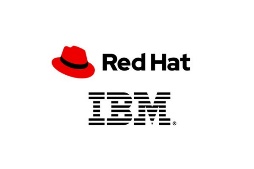 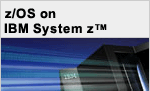 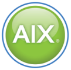 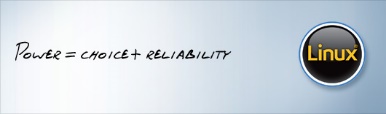 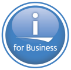 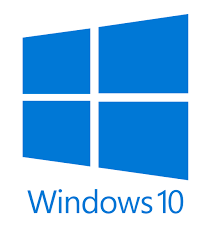 4
Conversion Methodology
Testing and Defect Correction
Situation Analysis
Technical Assessment
Migration
Conversion
System Study
 Application Inventory
 Project Plan
 Deployment Plan
 Training Plan
 Migration Readiness
 Special Needs Analysis
 Organizational Readiness
 Risk Avoidance Plan
Source Code  Final 
 Cross Reference
 Dependency Analysis
 File Renaming
 Database Design
 Data Validation and Preparation
 Tool Configuration
 Automated Conversion
 Conversion Example
Create Production 
 Compile to Production
 Final Data to Production
 Go-Live Test
 Knowledge Transfer
 Go-Live Implementation
 Continuing Support
Business Drivers
 Technical Drivers
 ROI Analysis
 Target Platform and Language Environment  
 Business - Technology Impact 
 Develop Conversion Approach
 Migration Cost Estimate
Inspection Compilation Execution
 Client Code Delivery
 Unit Testing 
 System -Integration
 Stress -Regression
 Data Transfer Testing
 User Certification
5
Project Scope – Conversion Entities
6
High Level Timeline Example
Test Environment July
August 2020                                                                                                                             January 2021
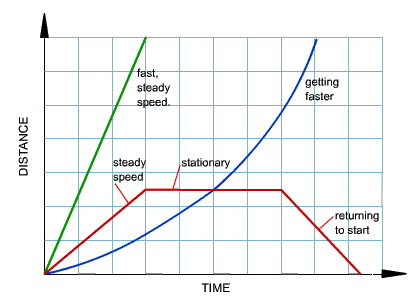 Source Code Extract  Reconciliation
Analysis , Planning,  Design
Test Planning and Test Case Development
Tool Configuration
Begin
Source Code Conversion
Unit Testing
Source Code Change Control
IT System Testing
Go-Live
Test Environment
User System Testing
Code Delivery
Regression Testing
Final Code
Go-Live Testing
Go Live
Go / No Go
*
*
6 Months duration
7
Scope Assumptions
All counts are within 10% of project scope
5% allowance for program modifications requiring reconversion
Programs will successfully compile and are currently operational
No modifications or enhancements other than conversion defect correction
Existing defects will not be modified
No table additions or changes after end of Database Design
Client will provide programmer and IT resources as required to answer technical questions
Client will provide current licenses for software required for conversion
8
Timeline Challenges
Technical  
Increases and changes in application inventory
Missing source code
Source code version     mismatch with current             in-production programs


     Organizational
Delayed project start
Timely availability of knowledgeable technical and business resources
Availability and productivity of client testing resources
Change iterations matter
9
Angst / Elation Cycle
Elation   +
-Angst
10
xxxxx